Opakovanie:
Rozdiel medzi vodičom a káblom
Označenie kábla CYKY (CYKY  J  3 x 1,5)
Pravidlá pre inštaláciu vodičov pod omietku 
Pravidlá pre inštaláciu vodičov na omietku
Zapojenie vodičov do zásuvky, farebné označenie vodičov, pomenovanie vodičov
Pomenuj nasledové značky:
Cieľ: nadobudnúť zručnosť pri zapájaní svetelných obvodov
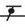 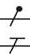 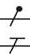 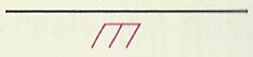 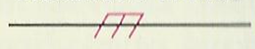 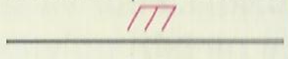 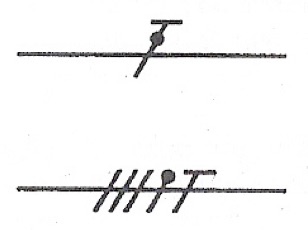 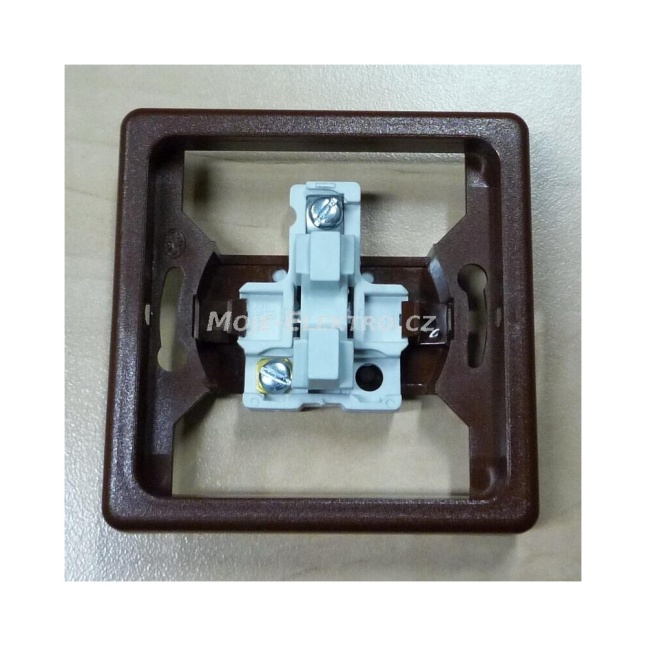 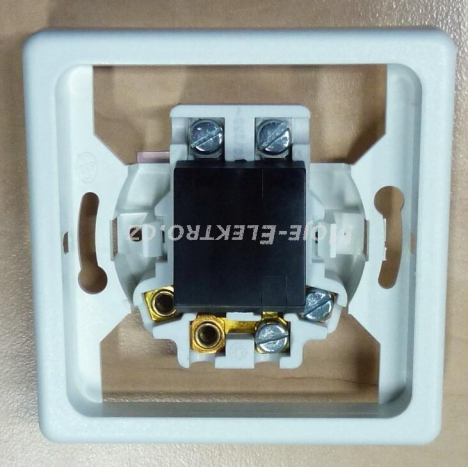 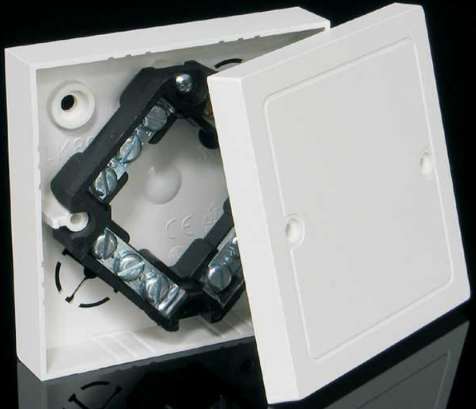 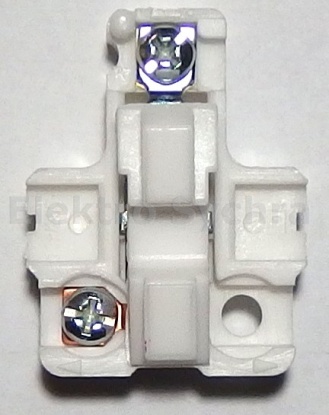 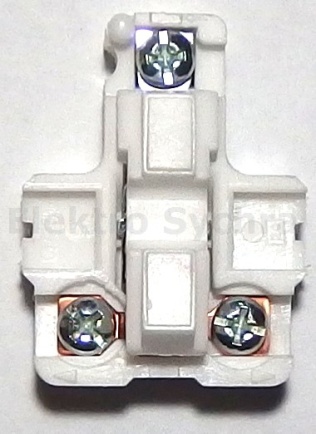 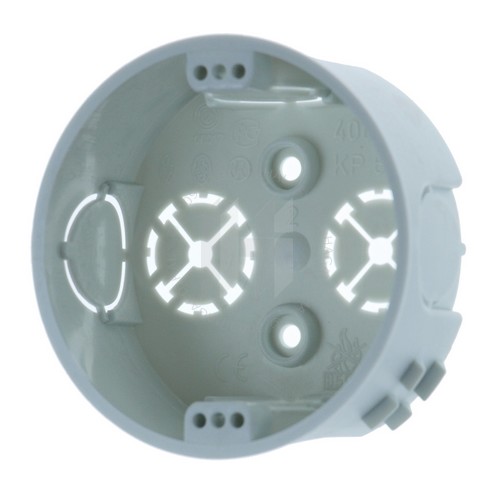 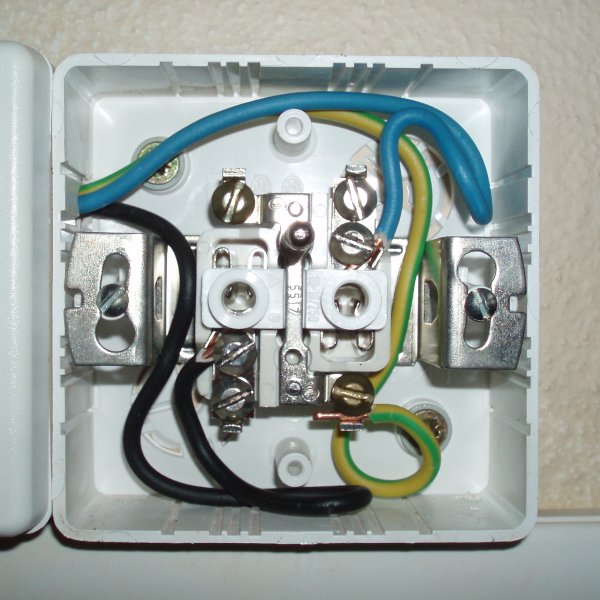 7. Pomenuj nasledovné súčiastky:
Realizované  zapojenie:
Zapojenie: Ovládanie žiarovky z jedného miesta
Použitý vypínač: jednopólový vypínač
Zapojenie bez svorkovacej krabice
Zapojenie so svorkovacou krabicou
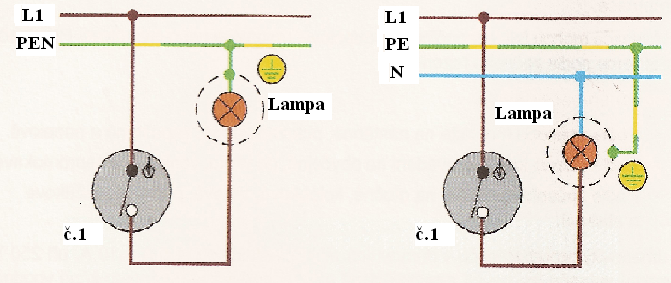 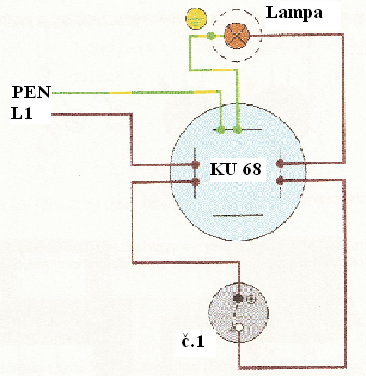 Značka pre jednopólový vypínač
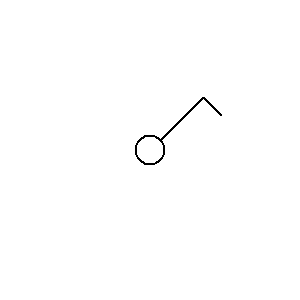 Svorkovacia krabica = venček
Prehľadová schéma
Podrobná schéma
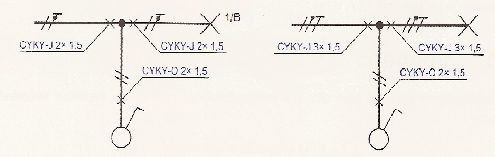 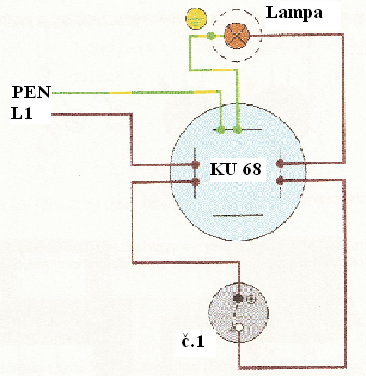 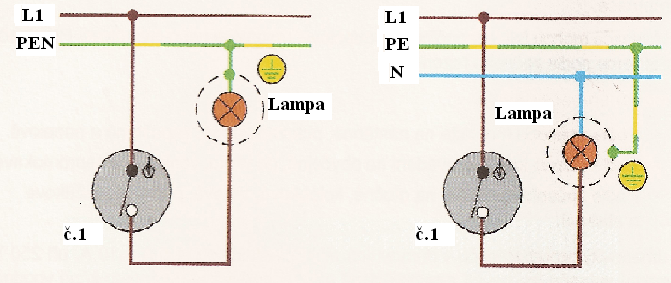 Zapojenie v sieti TNS:
Realizované  zapojenie:
Zapojenie: Ovládanie žiarovky z dvoch miest
Použité prepínače: striedavý prepínač
Zapojenie bez svorkovacích krabíc:
Zapojenie so svorkovacími krabicami:
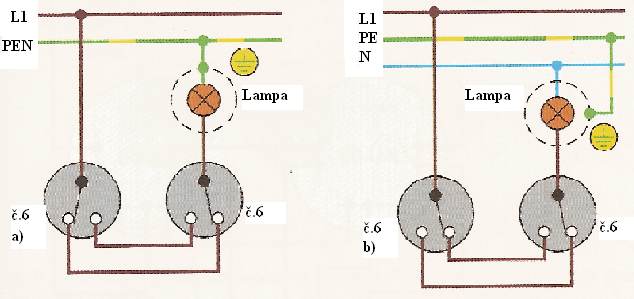 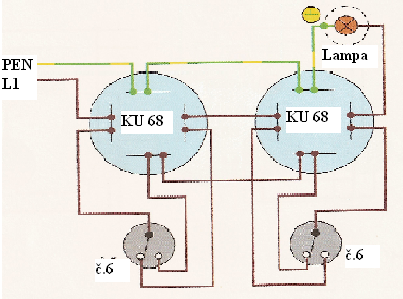 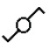 Svorkovacia krabica = venček
Značka pre striedavý prepínač
Prehľadová schéma
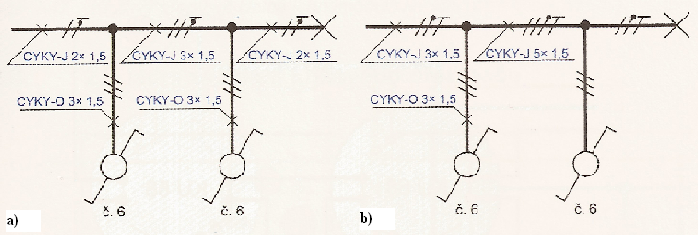 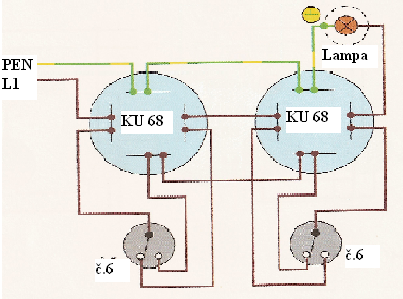 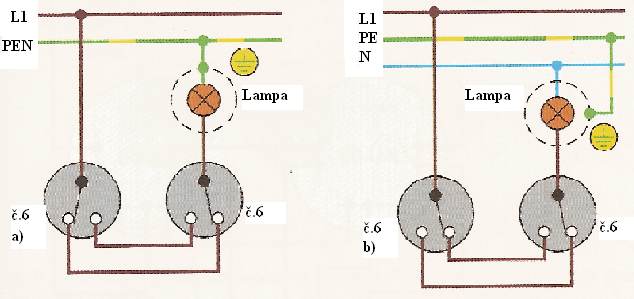 Zapojenie v sieti TNS:
Podrobné schémy
Zapojenie v sieti TNC  a TNS
Popis zapojenia: Ovládanie žiarovky z 3 miest
Použité prepínače: striedavý 2x a krížový 1x
Sieť TNC
Sieť TNS
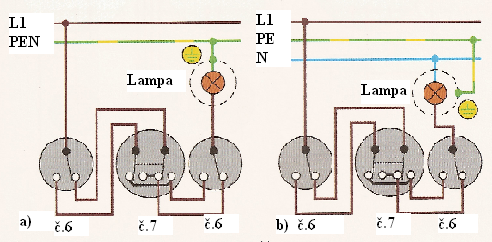 PEN = kombinovaný vodič, plní funkciu neutrálneho vodiča a ochranného vodiča
PE = ochranný vodič
N = neutrálny vodič
Zapojeie v sieti TNC – podrobná schéma
Popis zapojenia: Ovládanie žiarovky z 3 miest pomocou svorkovacích krabíc
Použité prepínače: striedavý 2x a krížový 1x
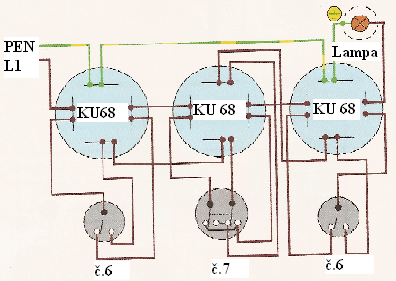 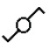 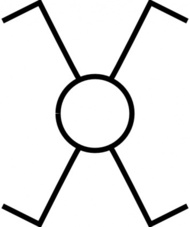 Striedavý prepínač
Krížový prepínač
Prehľadové schémy zapojenia pre ovládanie žiarovky z  3 miest
Sieť TNC
Sieť TNS
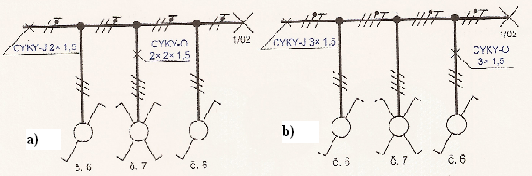 Krížový prepínač
Striedavý prepínač
Zapojeie v sieti TNS
Popis zapojenia: Ovládanie žiarovky z 3 miest
Použité prepínače: striedavý 2x a krížový 1x
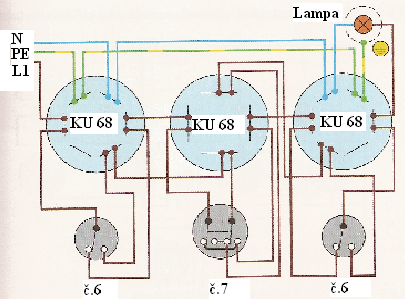 Zapojenie v Multisime
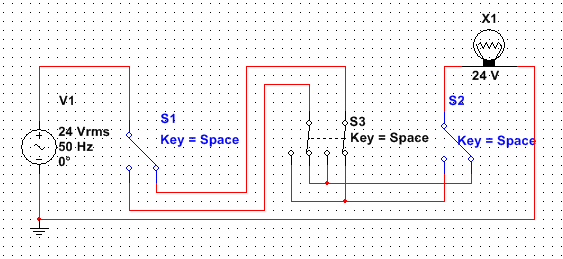